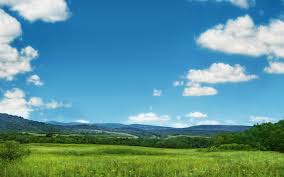 Oh DEER! Lab Report
Oh DEER! Lab Report
DIRECTIONS: 

Copy the data table on your lab report (page 120 in binder). Make sure to copy the data table for your class ONLY!

2. 	Complete the lab report questions found on slide six of this PowerPoint. You do not have to write the question; however, EVERY question must be written in COMPLETE sentences on page 120 in your binder (below the data table). Make sure you have a complete explanation of the question. Some questions have multiple questions, you must answer all for credit.
C
O
P
Y

C
H
A
R
T
BLUE
C
O
P
Y

C
H
A
R
T
RED
C
O
P
Y

C
H
A
R
T
Yellow
C
O
P
Y

C
H
A
R
T
GREEN
Oh Deer Lab QuestionsAll questions must be written in complete sentences
Create a line graph of both the deer population and available resources on the same graph. (this needs to be graphed and labeled on the correct axis's . Use two different colors to represent deer and resources)
Define the following words: population density, limiting factor, predation then in complete sentences explain how these words fit with this lab
Name and explain 4 essential components organisms within a habitat  need to survive (think about the game to help)
Explain what caused an increase of deer population
Explain what caused a decrease in deer population
Explain why wildlife populations never stay the same but are continuously changing just as happened in the activity. 
Explain how competition affects an ecosystem
Make a prediction of what the deer population will look like in 2 years. How did you come up with this?